U.S. AbilityOne Commission Meeting
Thomas K. Lehrich
Inspector General
Virtual Meeting
January 14, 2021
OIG
Agenda - Roadmap
OIG 2020 Year End Review 
Top Management Challenges Report - Issued November 2020
Phases of Oversight
Performance Audits - Program/CNAs
Procurement List Addition Process and Procedures
CNA Selection of Nonprofit Agencies for Project Assignment and Allocation of Orders
Audit of the U.S. AbilityOne Compliance Program 
Semiannual Report to Congress – Issued November 2020
NPA Virtual Visits
OIG
OIG Overview of 2020
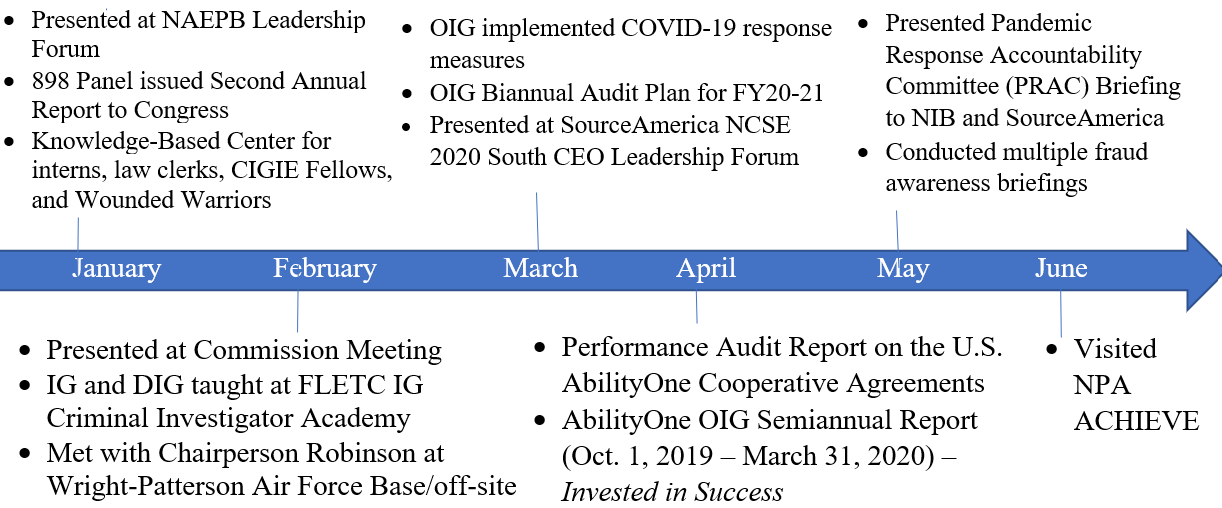 OIG
OIG Overview of 2020
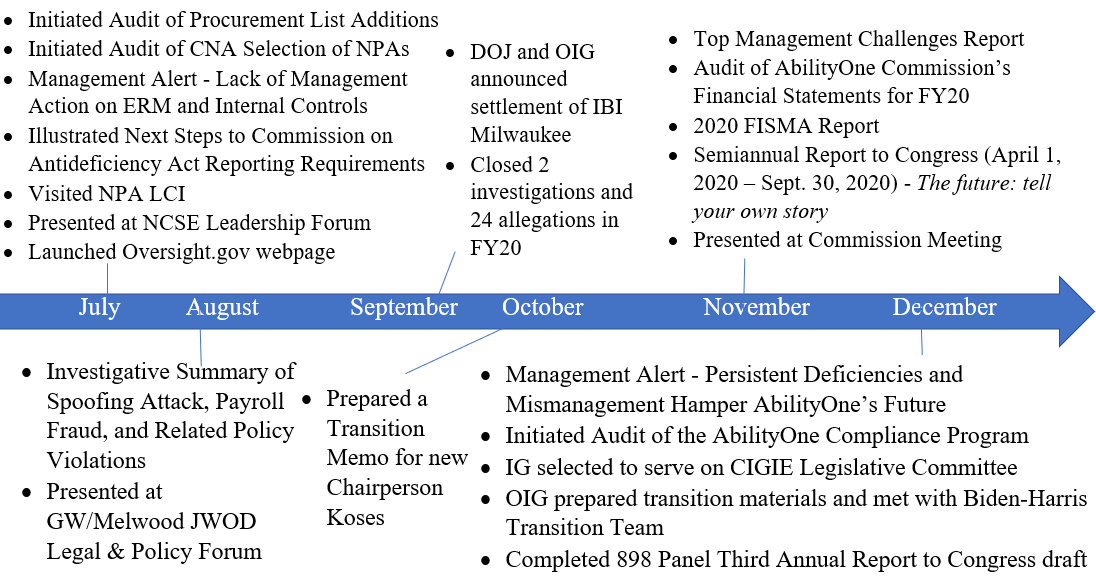 OIG
OIG Overview of 2020
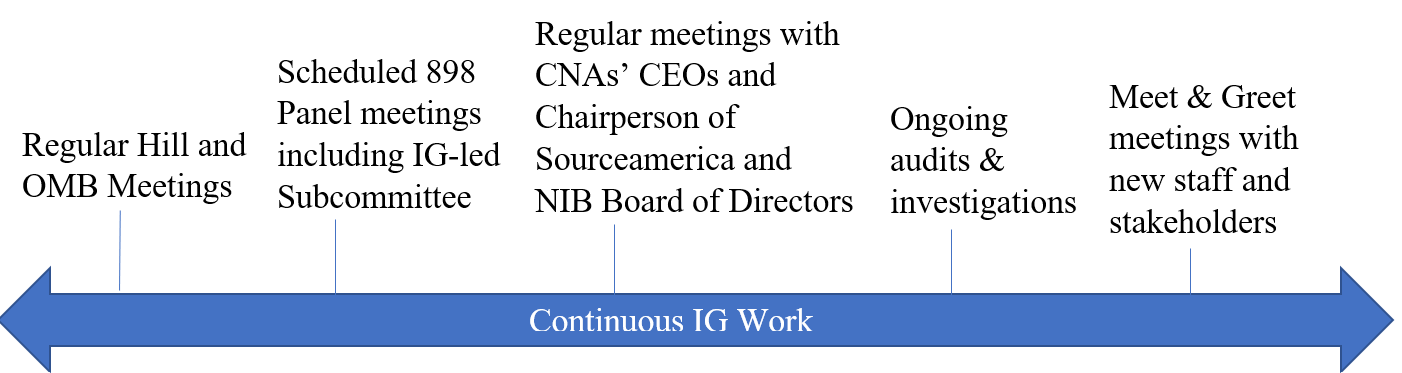 OIG
Top Management Challenges Report
Management Challenge 1
	The Commission is challenged with allocation of roles, resources, 
	and responsibilities among the Commission Senior Staff

Management Challenge 2
	Successful implementation of the Section 898 Panel recommendations
OIG
Top Management Challenges Report
Management Challenge 3 
	Addressing Antideficiency Act Violations and Strengthening Financial Management

Management Challenge 4
	Higher Level of Transparency Needed to Enhance Confidence in the Program

Management Challenge 5
	Erosion of Statutory Program Authority
OIG
Top Management Challenges Report
Management Challenge 6
	Implementation of Cooperative Agreements with CNAs

Management Challenge 7 
	Establishing an Enterprise-wide Risk Management Framework

Management Challenge 8
	Enhancement of Program Compliance: 
	Essential and basic areas of program compliance are lacking
OIG
Phases of Oversight
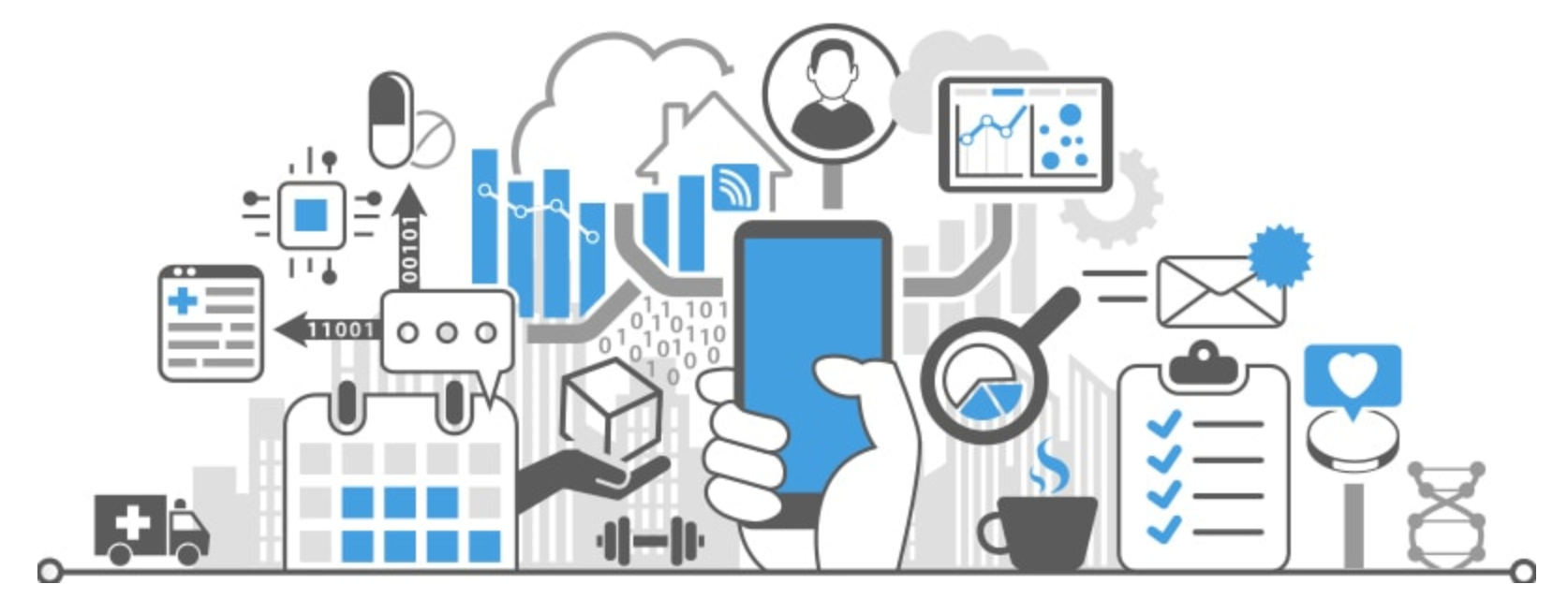 Phase I 

Phase II 

Phase III
OIG
Audit of the Procurement List Addition Process, Procedures, and Practices
This is a new audit: 
	Entrance Conference was held on November 11th

The audit will assess the effectiveness of the policies, procedures, and practices employed by the Commission when approving the addition or removal of products and services for the Procurement List

CNAs’ processes for producing and providing procurement list addition packages
OIG
Audit of the Procurement List Addition Process, Procedures, and Practices
The Audit will determine whether the Procurement List addition process is transparent, and performed efficiently, effectively, and in compliance with applicable laws, regulations, and policies

Assess the effectiveness of the Fair Market Price guidance as well as how effective PLIMS supports the program

Audit Report expected completion by second quarter 2021
OIG
Audit of the CNA Selection of NPAs for Project Assignment and Allocation of Orders
Field work is almost complete, and report is expected in February 

Assess the extent to which the implementation of the project assignment and allocation process by the CNAs is effective and follows established Commission policies

Examine the Commission and CNAs’ policies and procedures as well as best practices for making recommendations to the Commission for NPAs’ project assignments and allocation of orders
OIG
Audit of the AbilityOne Compliance Program
This audit will determine whether the Compliance Program has been implemented effectively to provide reasonable assurance of NPA and CNA compliance with applicable laws, regulations, and policies

Review laws, regulations, policies, and procedures applicable to the Compliance Program

Conduct interviews with key personnel

Analyze data, reports, and other supporting documentation related to compliance reviews
OIG
Semiannual Report to CongressApril 1, 2020 – September 30, 2020
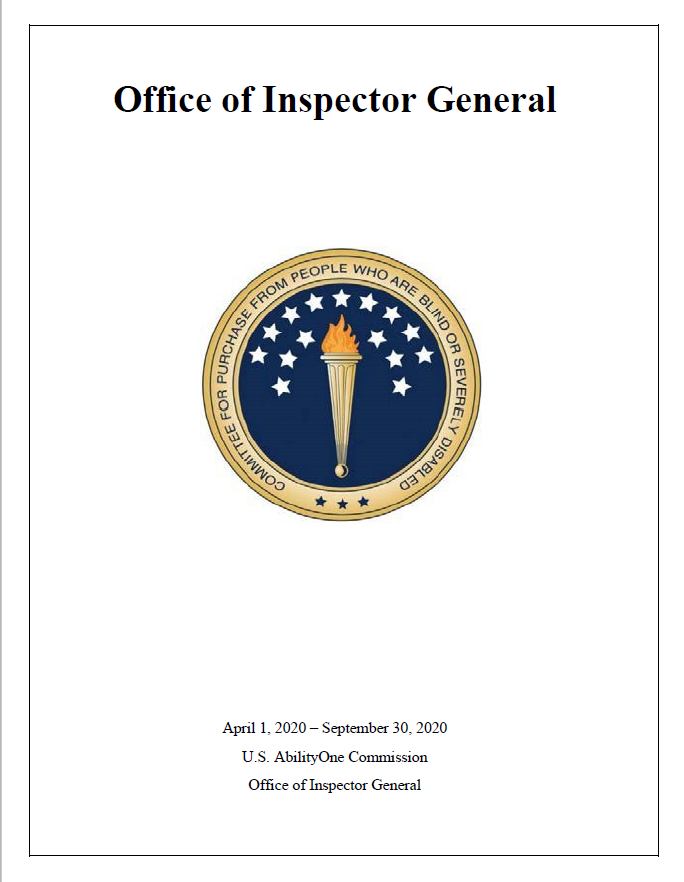 Theme 
	The Future: Tell Your Own Story

Previous Themes
	- Invested in Success
	- Steps to Start-Up
	- Sustainability and Innovation
	- Hitting our Stride
OIG
OIG Program Visits to Understand the Business of AbilityOne
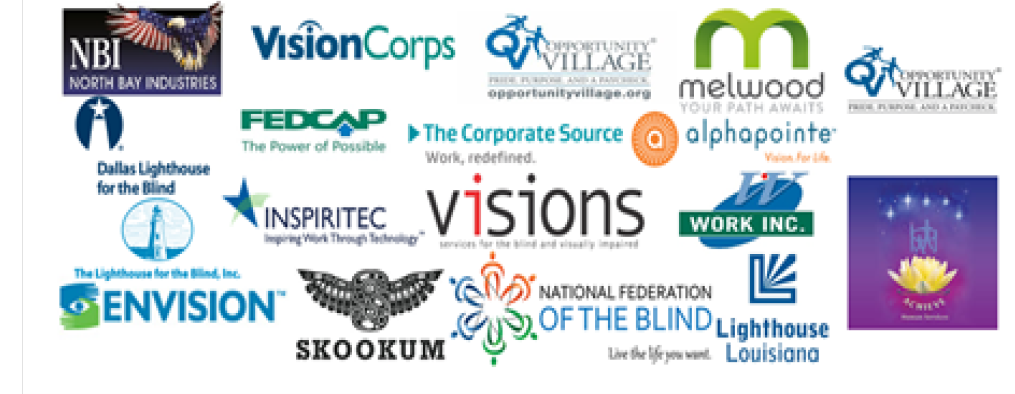 OIG
Preparations for NPA Virtual Visit
Select and test virtual platform for visit

Develop a visit agenda

Prepare and provide read-ahead content by both sides to NPAs and OIG, including high-impact OIG work products

Interactive discussions with leadership, Board of Directors, and program participants

Active video tour of the facilities

Post-visit meeting and follow-up
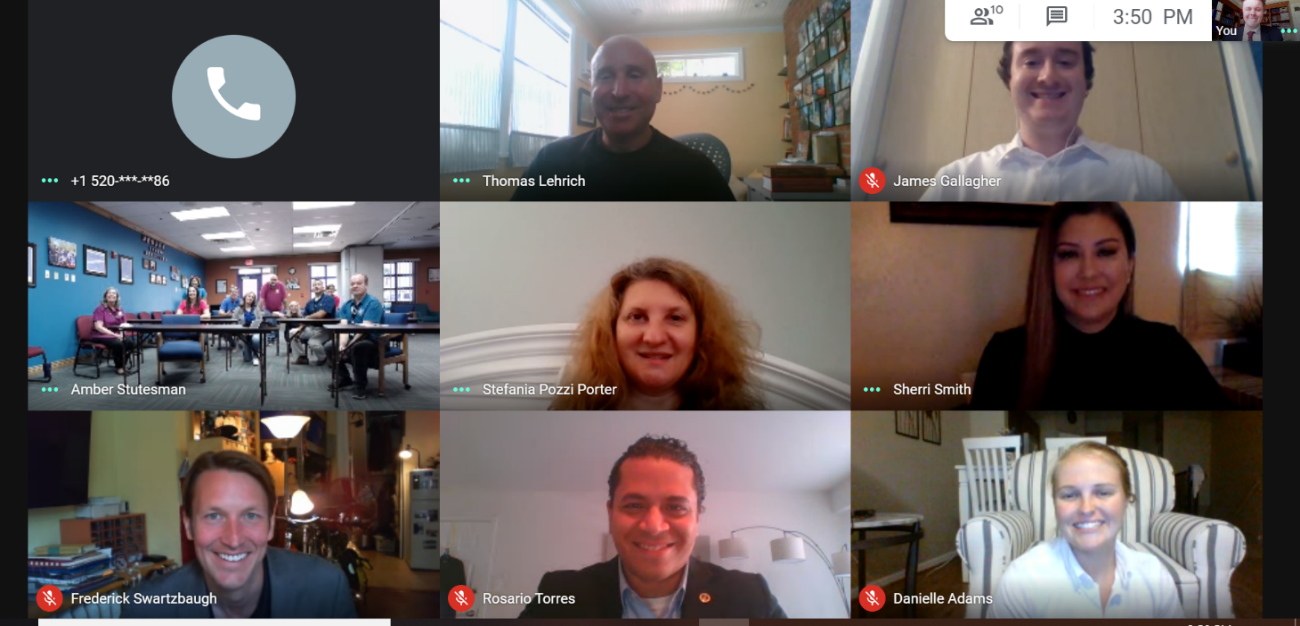 OIG
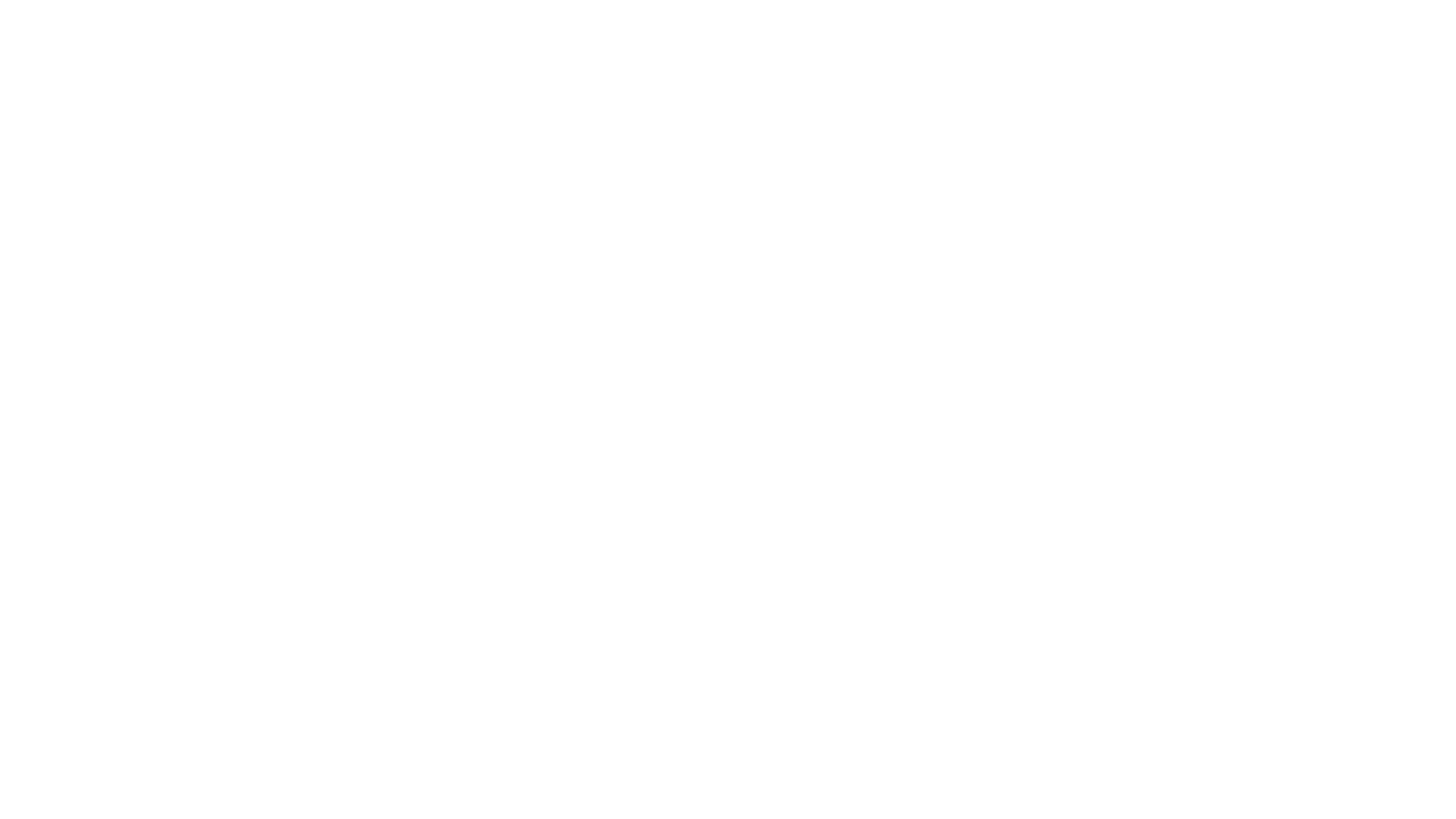 Q&A
Thank you from the OIG team!
OIG